OVERHANDTHROW
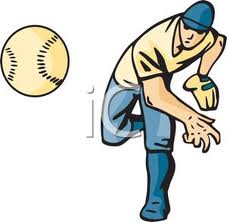 1Side to target
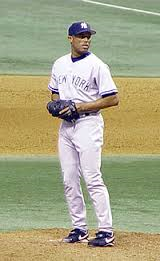 2bend throwing elbow
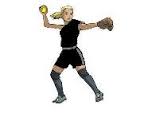 3step & ROTATE
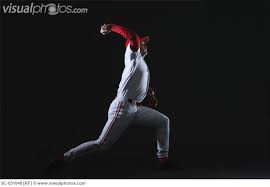 4THROW & follow through
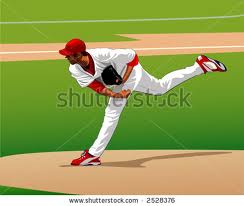